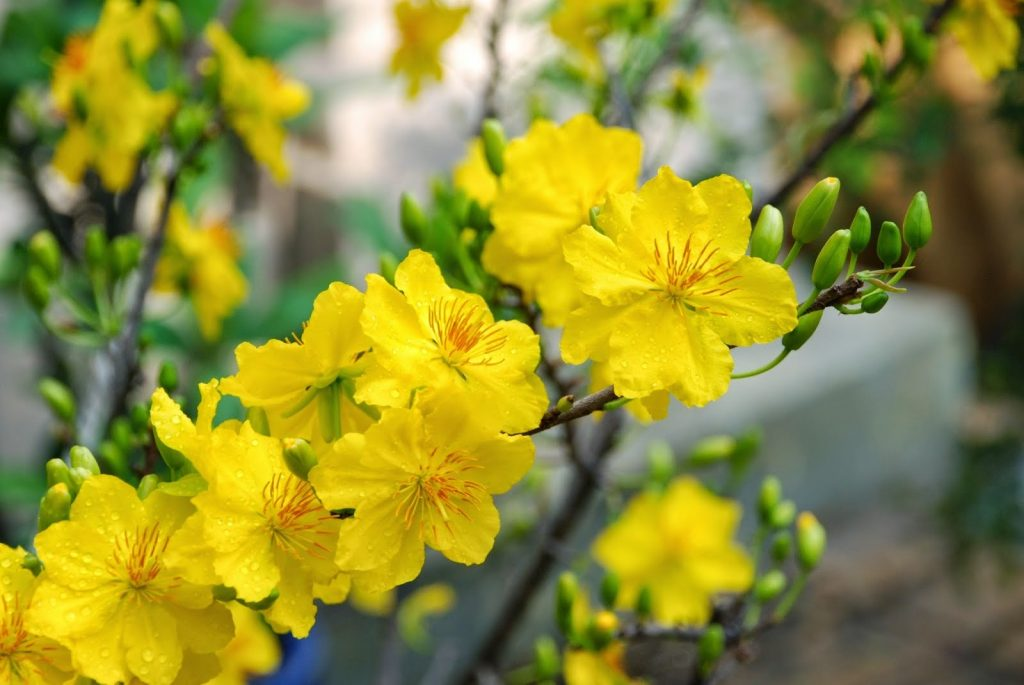 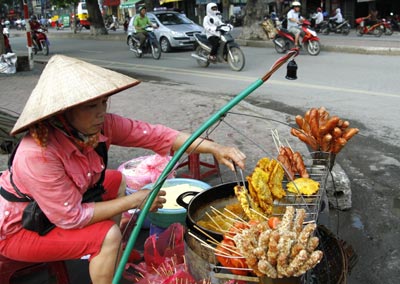 Thế nào là nhiễm trùng và 
nhiễm độc thực phẩm ?
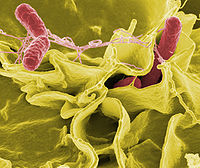 Nhiệt độ đối với vi khuẩn có ảnh hưởng như thế nào ?
Bài 16
Vệ sinh an toàn thực phẩm 
(Tiếp theo)
III/ Biện pháp phòng tránh nhiễm trùng, nhiễm độc thực phẩm :
1. Nguyên nhân ngộ độc thức ăn
Những nguyên nhân nào dẫn đến ngộ độc thức ăn ?
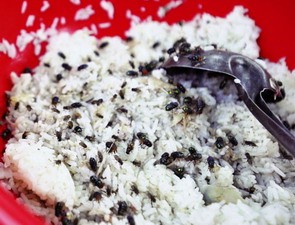 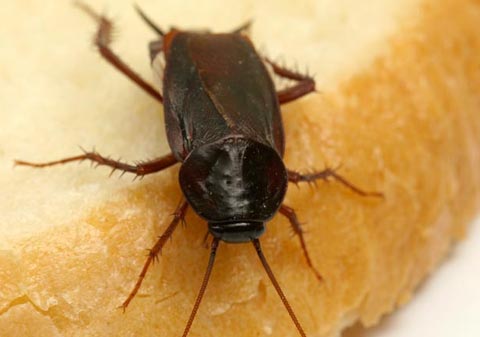 Ngộ độc do thức ăn nhiễm vi sinh vật và độc tố của vi sinh vật.
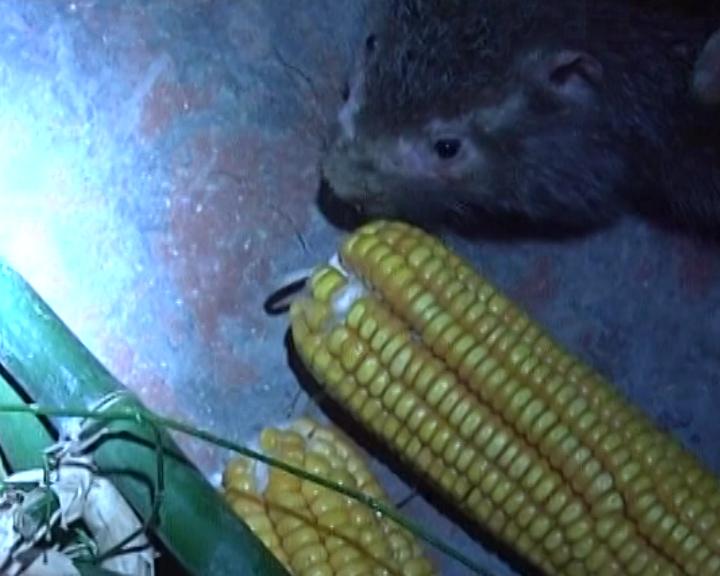 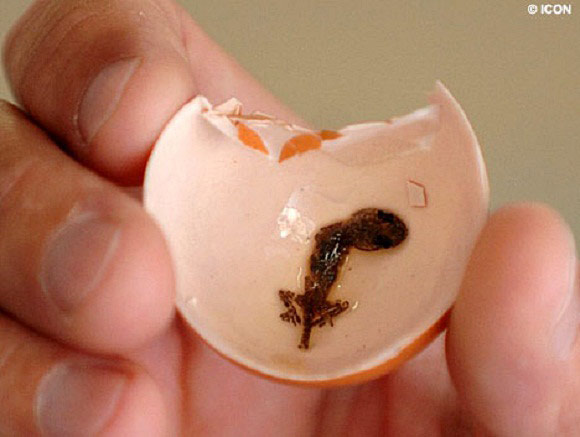 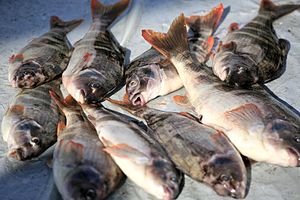 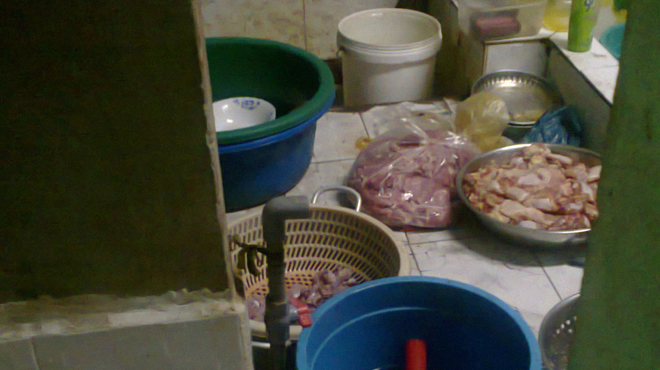 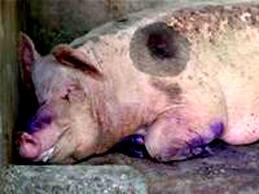 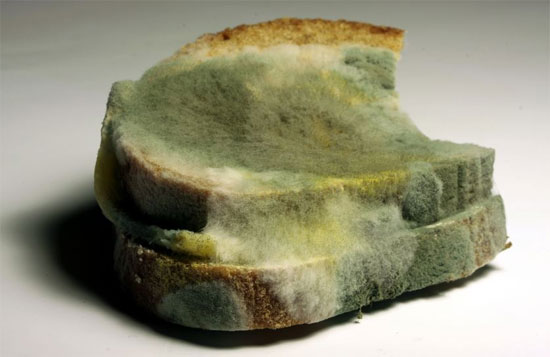 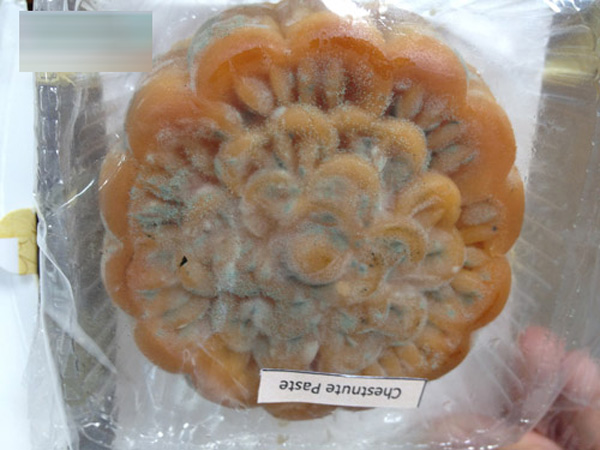 Ngộ độc do thức ăn bị biến chất
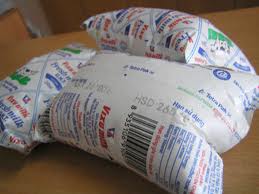 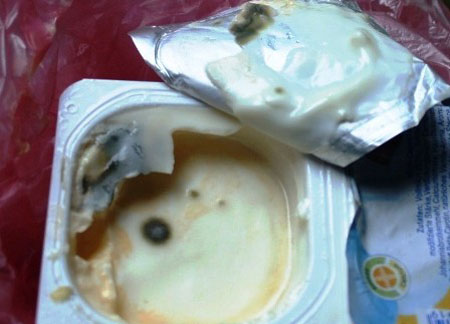 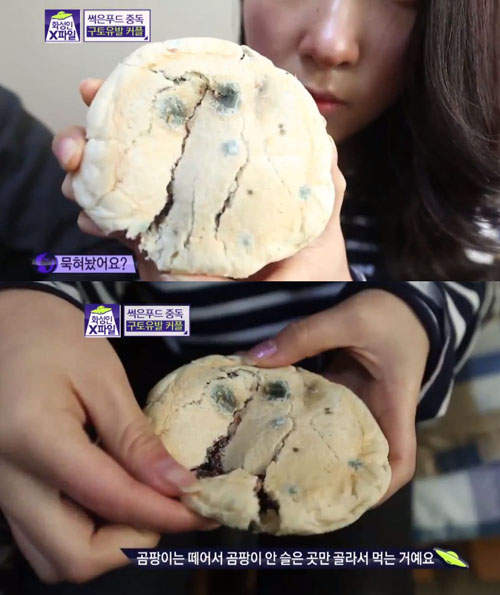 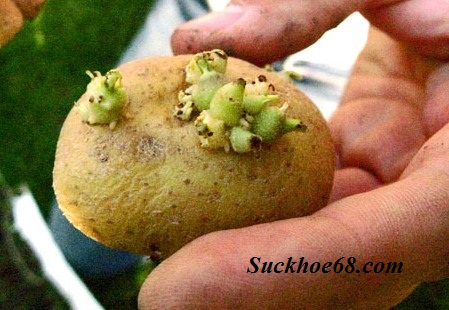 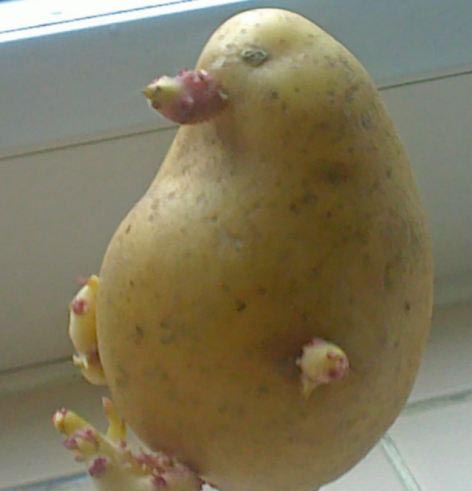 Ngộ độc do bản thân thức ăn 
có sẵn chất độc
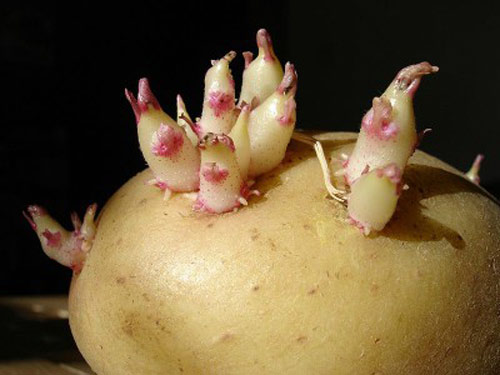 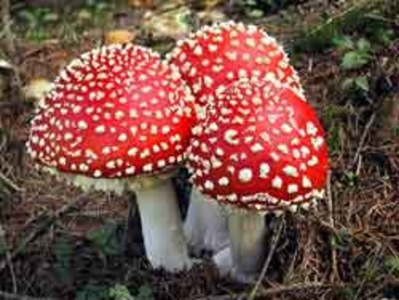 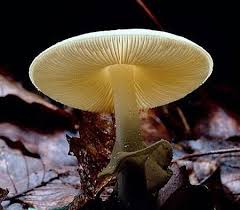 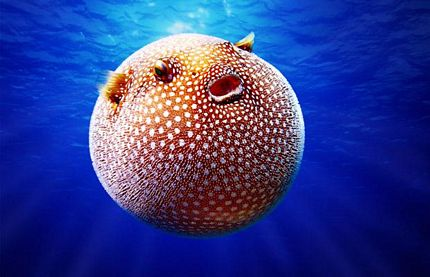 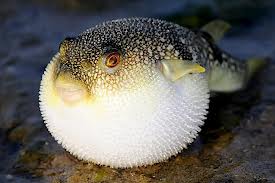 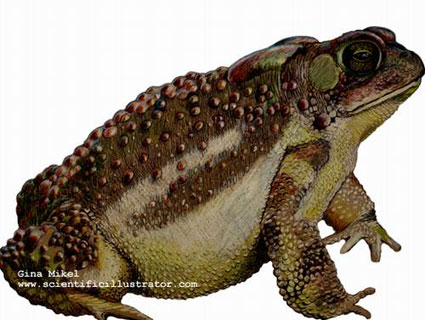 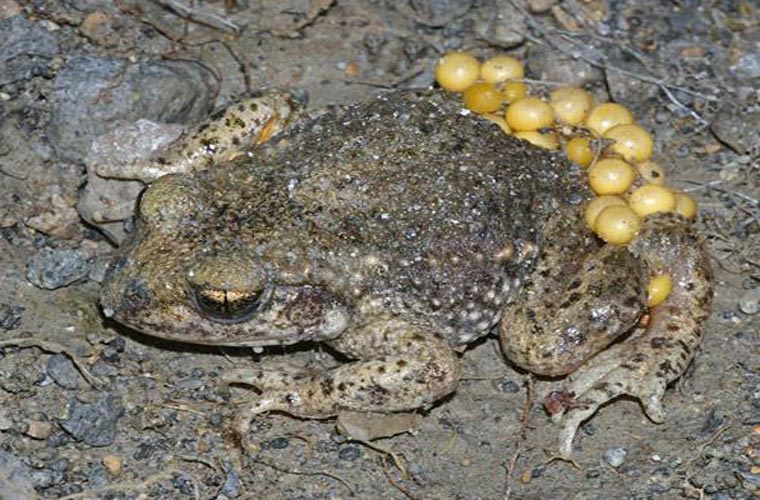 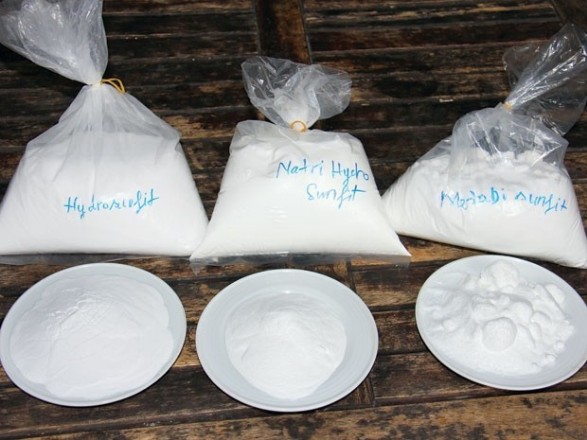 Ngộ độc do thức ăn bị ô nhiễm các chất độc hóa học
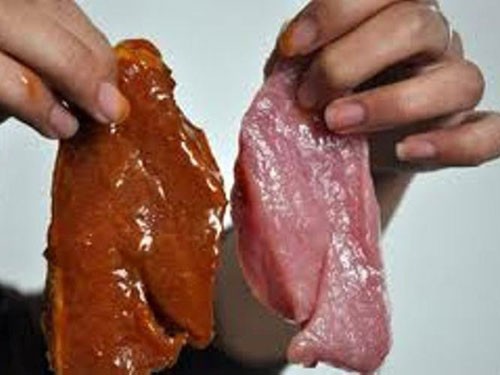 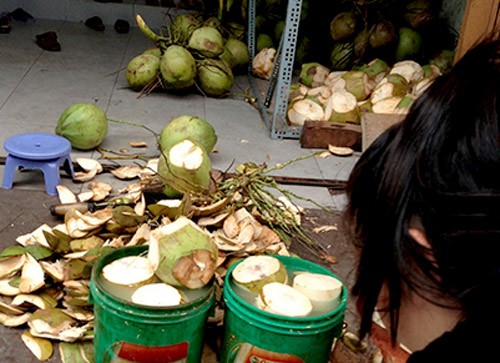 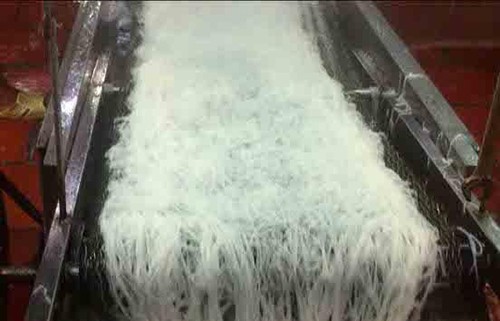 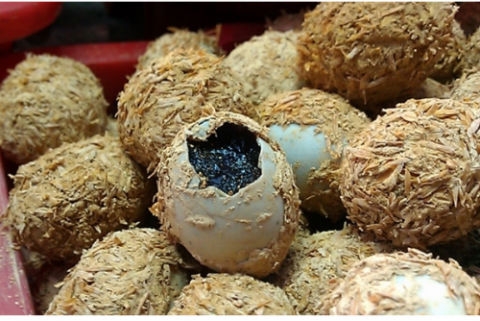 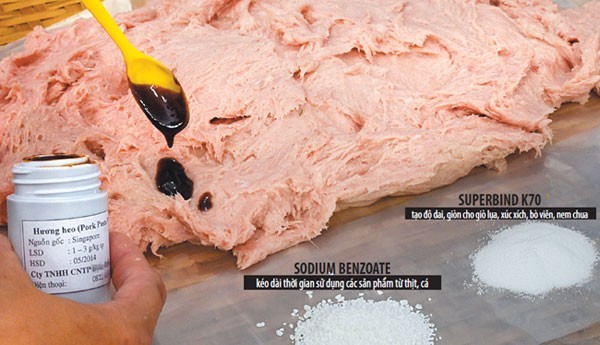 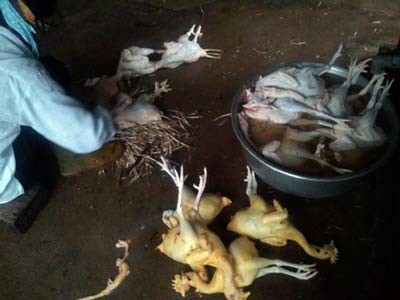 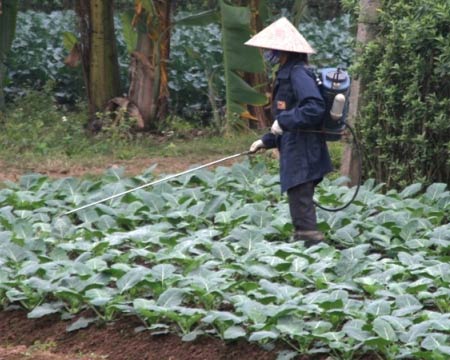 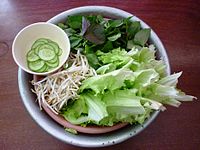 2/ Các biện pháp phòng tránh nhiễm trùng, nhiễm độc thực phẩm :
    a/ Phòng tránh nhiễm trùng :
Để phòng tránh nhiễm trùng thực phẩm, ta cần có những 
biện pháp gì ?
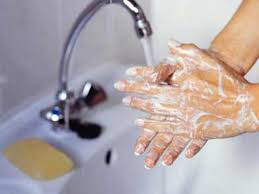 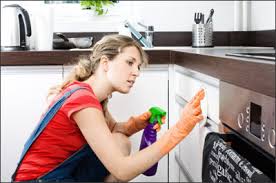 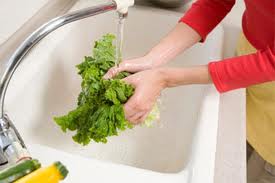 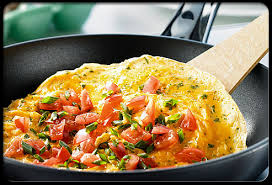 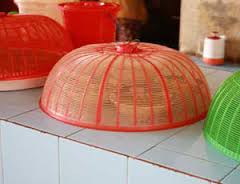 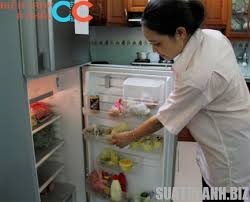 a/ Phòng tránh nhiễm trùng :
   - Rửa tay trước khi ăn.
   - Vệ sinh nhà bếp.
   - Rửa kĩ thực phẩm.
   - Nấu chín thực phẩm.
   - Đậy kĩ thức ăn.
   - Bảo quản thức ăn.
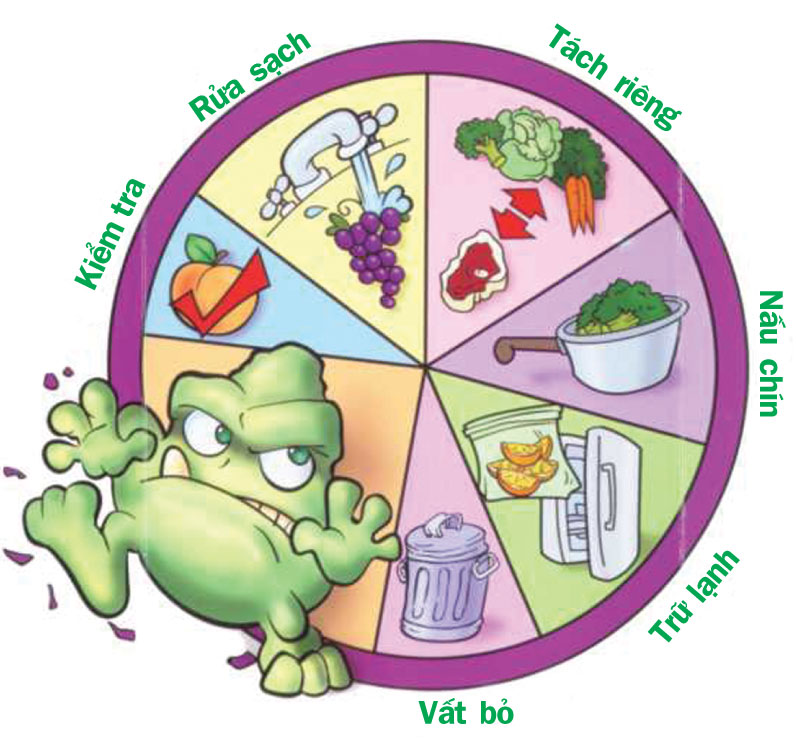 b/ Phòng tránh nhiễm độc :
Để phòng tránh nhiễm độc thực phẩm, ta cần có những biện pháp gì ?
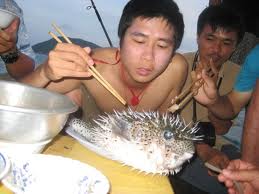 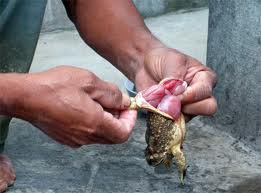 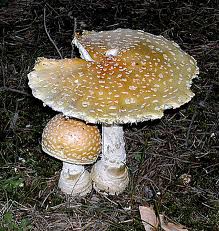 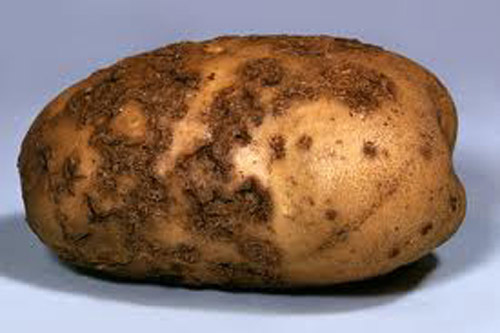 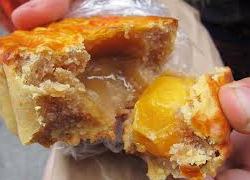 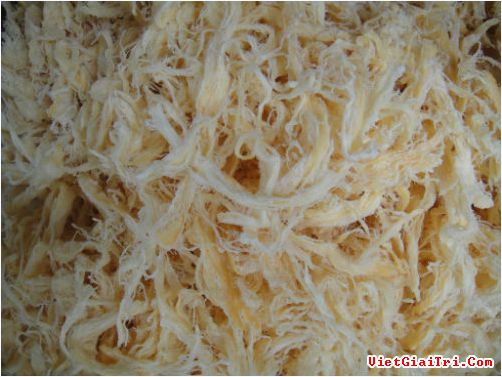 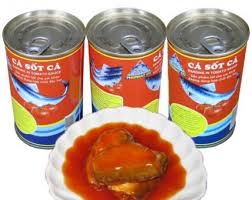 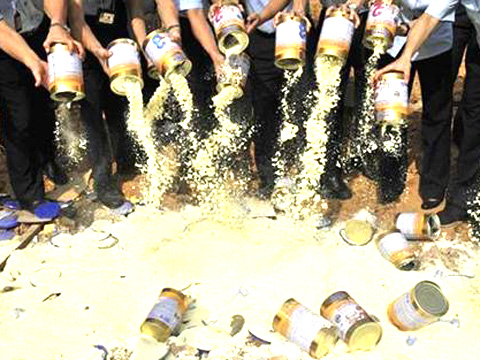 b/ Phòng tránh nhiễm độc :
   - Không dùng : 
+  Những thực phẩm có chất độc ( cá nóc, phủ tạng cóc, khoai tây mọc mầm, nấm độc  )
 +Thực phẩm bị biến chất, nhiễm chất độc hóa học ...
+ Đồ hộp quá hạn sử dụng, bị phồng.
DẶN DÒ
Về học bài.
 Tham khảo mục Có thể em chưa biết.
 Xem trước bài 17 :
         Bảo quản chất dinh dưỡng 
              trong chế biến món ăn
      SGK/81  84
PHIẾU HƯỚNG DẪN HỌC TẬP
Tiết: 42 _ Bài 17: Bảo quản chất dinh dưỡng trong chế biến món ăn.
Học sinh đọc sách giáo khoa phần I và trả lời câu hỏi sau:
Câu hỏi 1: Các chất dinh dưỡng cần được bảo quản trong thịt, cá là gì? Cần làm gì để làm tăng giá trị của thực phẩm?
 Câu hỏi 2: Cần phải làm gì để rau, củ, quả, đậu hạt tươi hông bị mất chất dinh dưỡng?
 Câu hỏi 3 Cách bảo quản đậu hạt khô, gạo?